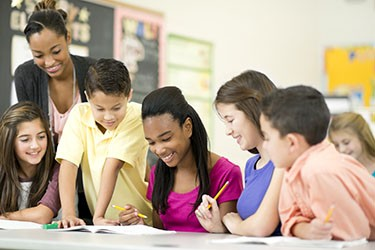 Foundational Services Networking for Implementation
‹#›
Purpose
Networking for Implementation sessions provide participants an opportunity for deeper discussion for the purpose of implementing approved content in the seven foundational service areas.  


The Networking for Implementation opportunities are  based on specific objectives as determined by identified needs for further implementation discussions and/or exploration of the resources along with sharing.
[Speaker Notes: Facilitator initiates session:
Welcomes participants.
Confirms session title.
Introduces self and position.
Directs participants to “request an evaluation” using  foundationalsevices.org link and selecting the appropriate content area evaluation and Networking for Implementation session
Previews session objectives and guides participants to complete pre-post, adding N/A to targets NOT part of the networking session
Previews focus topic.
Previews agenda.
Overviews session norms, asking for participant input on other suggestions and agreement.]
Networking for Implementation includes
a sharing of experiences toward collaborative learning.
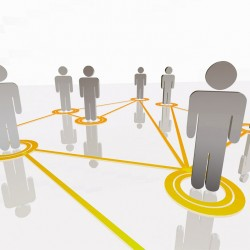 *  The more attendees participate,              the richer the learning outcomes for all.
[Speaker Notes: Explains goal of networking vs. “training” (see Networking for Implementation Guidance Document and Facilitator Considerations )]
Networking Norms
Focus sharing on ideas that are broadly applicable and may benefit colleagues in their own practice.
Assume a positive intention toward continuous improvement by sharing actionable ideas and solutions.

Respect colleague sharing, contexts, and mutual need for confidentiality beyond the networking session.
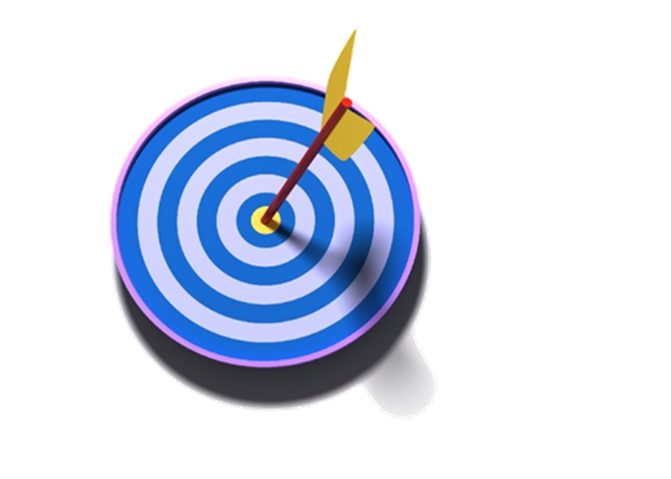 Session Objectives
Examine a focus topic in depth to support implementation. 
Share impacts, successes, and lessons learned related to the implementation of the focus topic by facilitator and participants.
Ask and collaboratively address questions    and challenges related to the implementation of  the focus topic.
‹#›
[Speaker Notes: Have participants, at this point, complete the PRE section of the pre-post assessment.  Facilitators should pre-mark the N/A on targets not covered in this particular Networking for Implementation on the printed pre-post copy prior to distribution.]
Focus Topic to examine in depth to support implementation
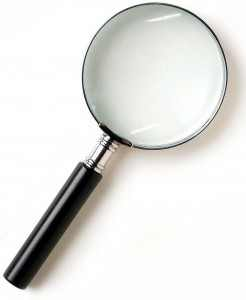 [Speaker Notes: Insert name of focus topic onto this slide and identify the need for this session (e.g. requested by participants, administrator request, evaluation feedback, etc.).]
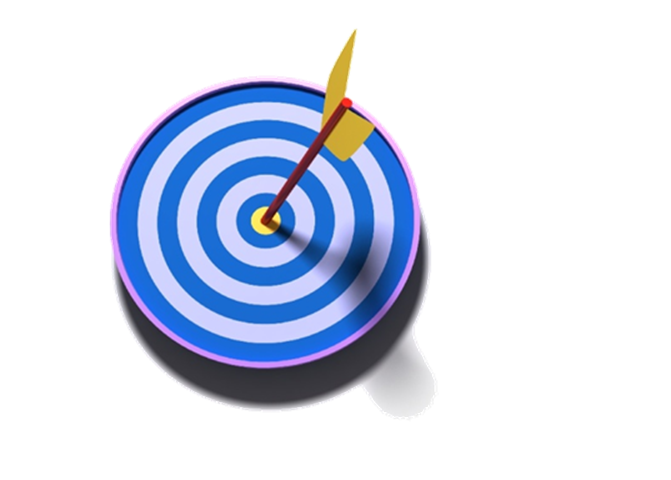 Objective 1:Examine a focus topic in depth to support implementation.
[Speaker Notes: Please note- the Networking for Implementation Session may cover one, two, or all three objectives.  Feel free to hide the objective slides not used.]
Focus Topic and related FS slides
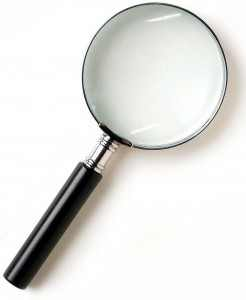 [Speaker Notes: Insert approved content related to focus topic (slides and materials from the original Foundational Services content area PD) here. Following content slides, guide participants to the approved Foundational Services resources for exploration and resources to dive deeper as needed.  

Depending on the focus of the Networking for Implementation, this may be the only objective you cover in this session.  The rest of your time in this session would be that of the facilitator and guide on the side as participants work through the resources and share. If this is the only objective of the Networking session, hide remaining slides (up to the pre-post slide at the end) and end the session with completing the pre-post and on-line evaluation and answer questions as needed.]
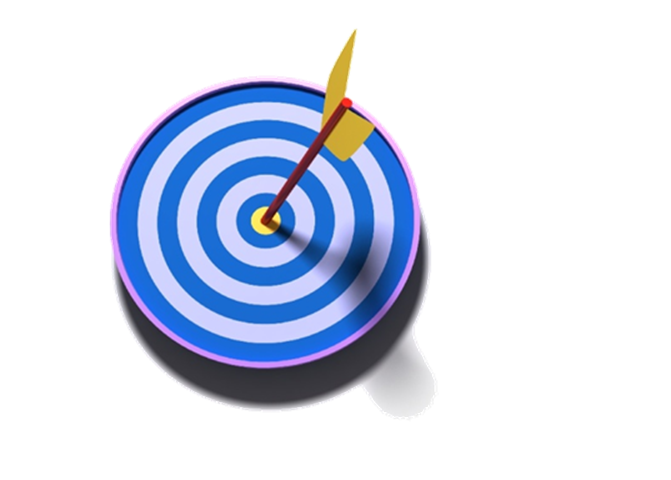 Objective 2:Share impacts, successes, and lessons learned related to the implementation of the focus topic by facilitator and participants.
[Speaker Notes: Please note- the Networking for Implementation Session may cover one, two or all three objectives.  Feel free to hide the objective slides not used.]
Impacts, Successes, Lessons Learned
In small groups, identify impacts, successes, and lessons learned related to the implementation of the focus topic.

(Facilitator choice of activity for sharing out with whole group) insert activity here
[Speaker Notes: This is where the facilitator would insert a strategy, of their choice, for sharing out for whole group.  

Some examples of possible strategies may include (but are not limited to):
carousel 
sketching
reporting out
mind maps
three stars and a wish
etc.]
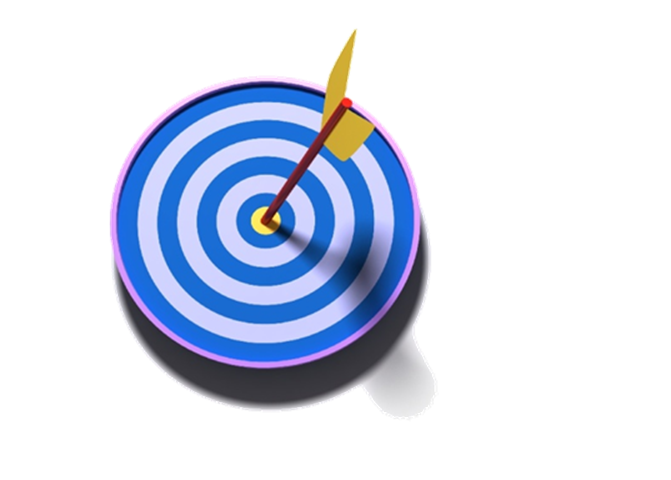 Objective 3:Ask and collaboratively address questions and challenges related to the implementation of the focus topic.
[Speaker Notes: Please note - the Networking for Implementation Session may cover one, two, or all three objectives.  Feel free to hide the objective slides not used.]
Questions and Challenges
In small groups, brainstorm questions and challenges experienced in regard to the implementation of the focus topic.   
(Facilitator choice of activity for processing the questions and challenges with whole group) insert activity here
[Speaker Notes: Facilitator should emphasize that questions and challenges shared should be 1) actionable (versus complaints) and 2) general enough to benefit other districts, and 3) within your control.(District-specific questions and concerns may be addressed following the Networking for Implementation session.)

Activity could include (but not limited) to the following options:
Peeling the Onion
How-How Diagram
Sketching
Tuning Protocol
(directions for the above can be located at http://www.nsrfharmony.org/free-resources/protocols/a-z)]
Conclusion
Remaining questions/comments
Future focus topic suggestions
Complete post assessment/reflection and on-line evaluation
Foundational Services updates:                   	professional development opportunities
Facilitator and participant contact information shared for follow-up
[Speaker Notes: Remind them complete the paper pre-post and to mark N/A, on the on-line evaluation,  for the targets that do NOT apply to today’s Networking session.
Facilitator concludes session:
Asks for remaining on-topic questions/comments.Invites participants to brainstorm ideas for future networking session focus topics. Records ideas.Guides participants to complete post assessment and reflection questions.Announces upcoming foundational services professional development opportunities.Refers to/distributes contact information for ongoing foundational services technical assistance.Directs participants to go to e-mail and complete the on-line evaluation using link provided.Reminds participants to fill contact info/sign-in.Offers to address district/school-specific questions as time allows at the session’s conclusion. 
Ask participants how they would like to stay connected to the group after this session ends.  Some possibilities might include setting up a listserv, a blog, a shared google folder, a blendspace board, etc. -- none of which the facilitator has to create or monitor; it is up to the group to create and participate.]
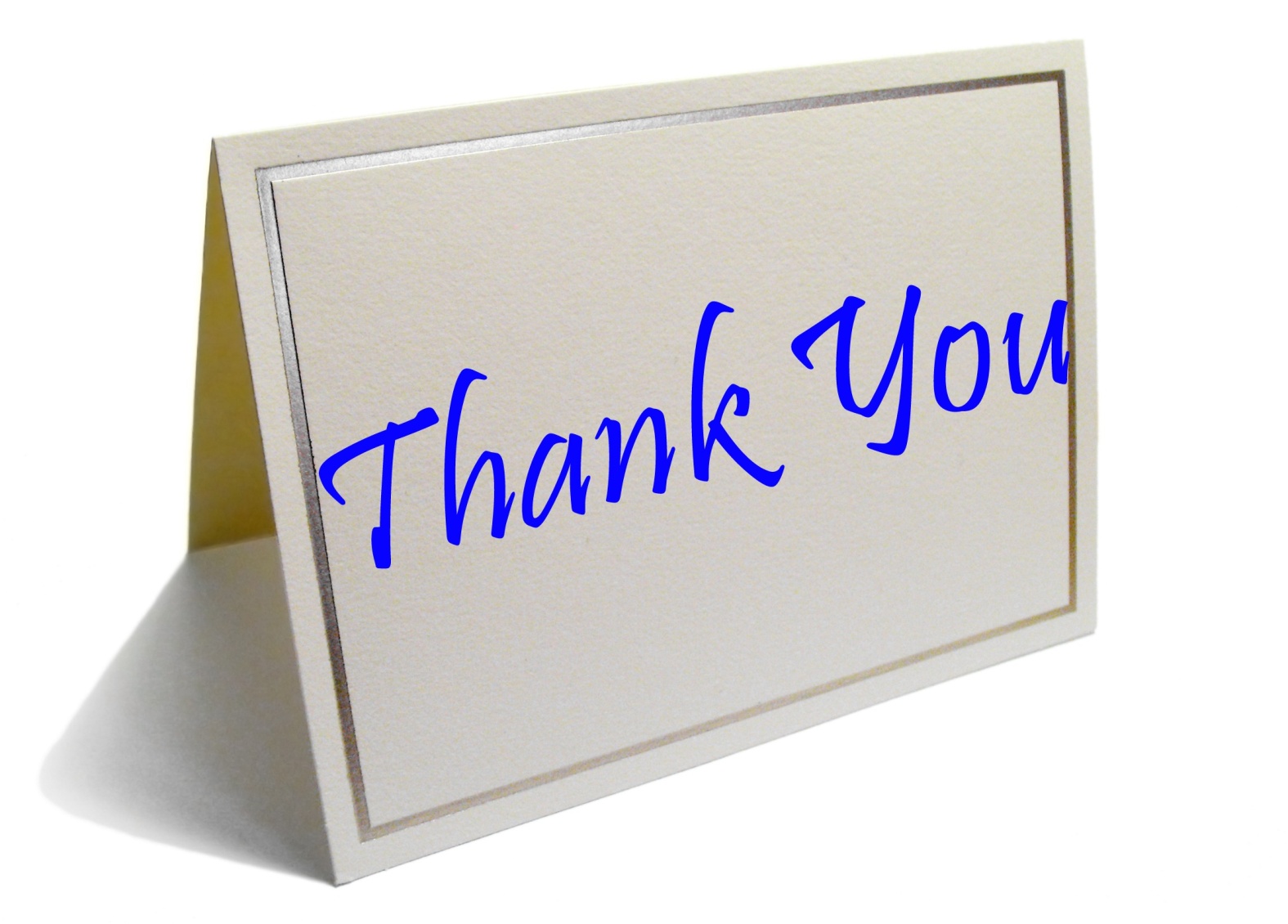